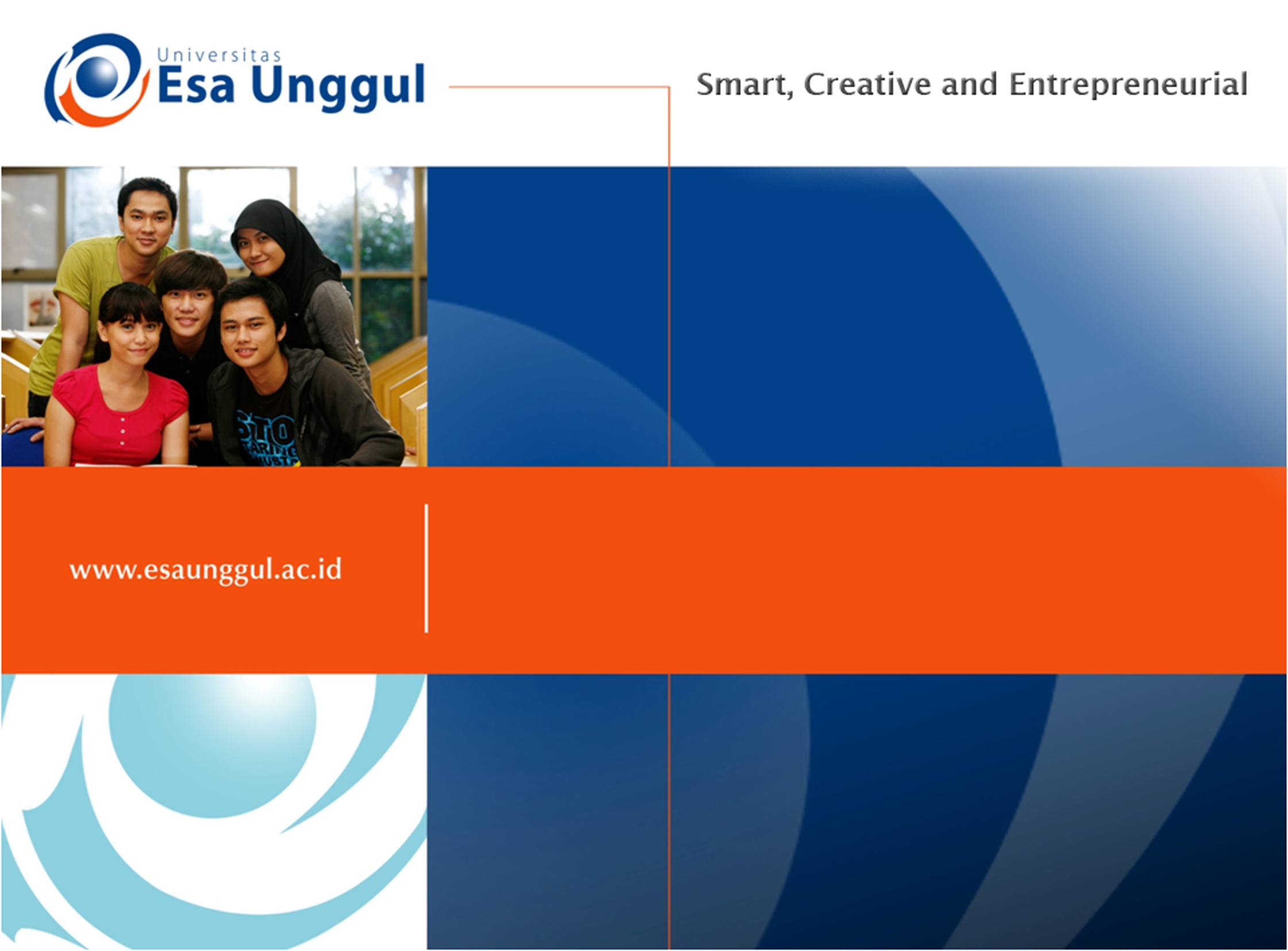 Jenis sumber Daya TI, Nilai dan Peran TI
Riya Widayanti
Sistem Informasi - FASILKOM
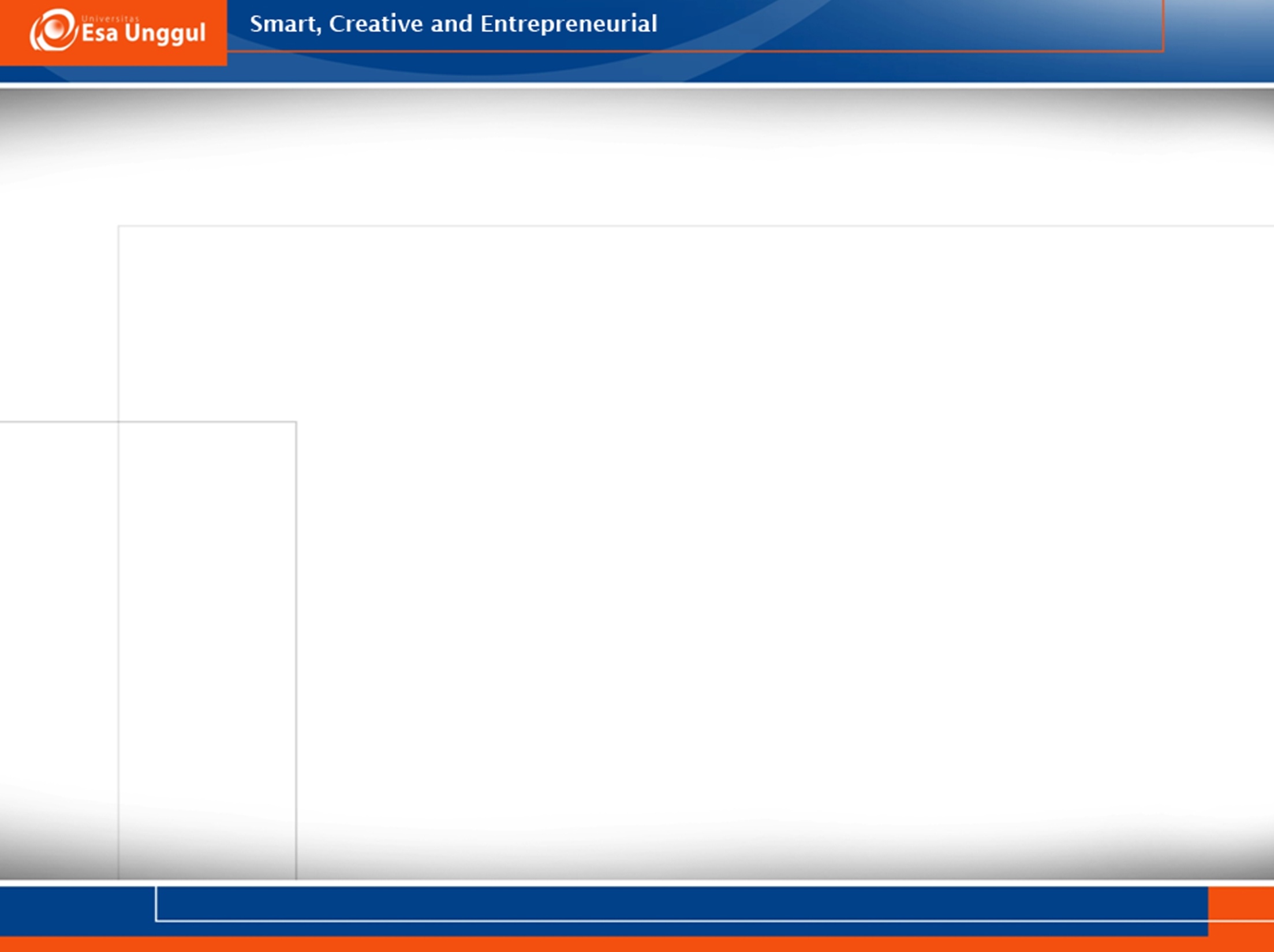 Seven Realities That Jeopardize Business Survival
Who are our best customer?
How can we increase the value of our relationships with them?
Among the infrastructure projects on the plate?
Which ones will yield the best return on investment?
What is the true cost of major business process?
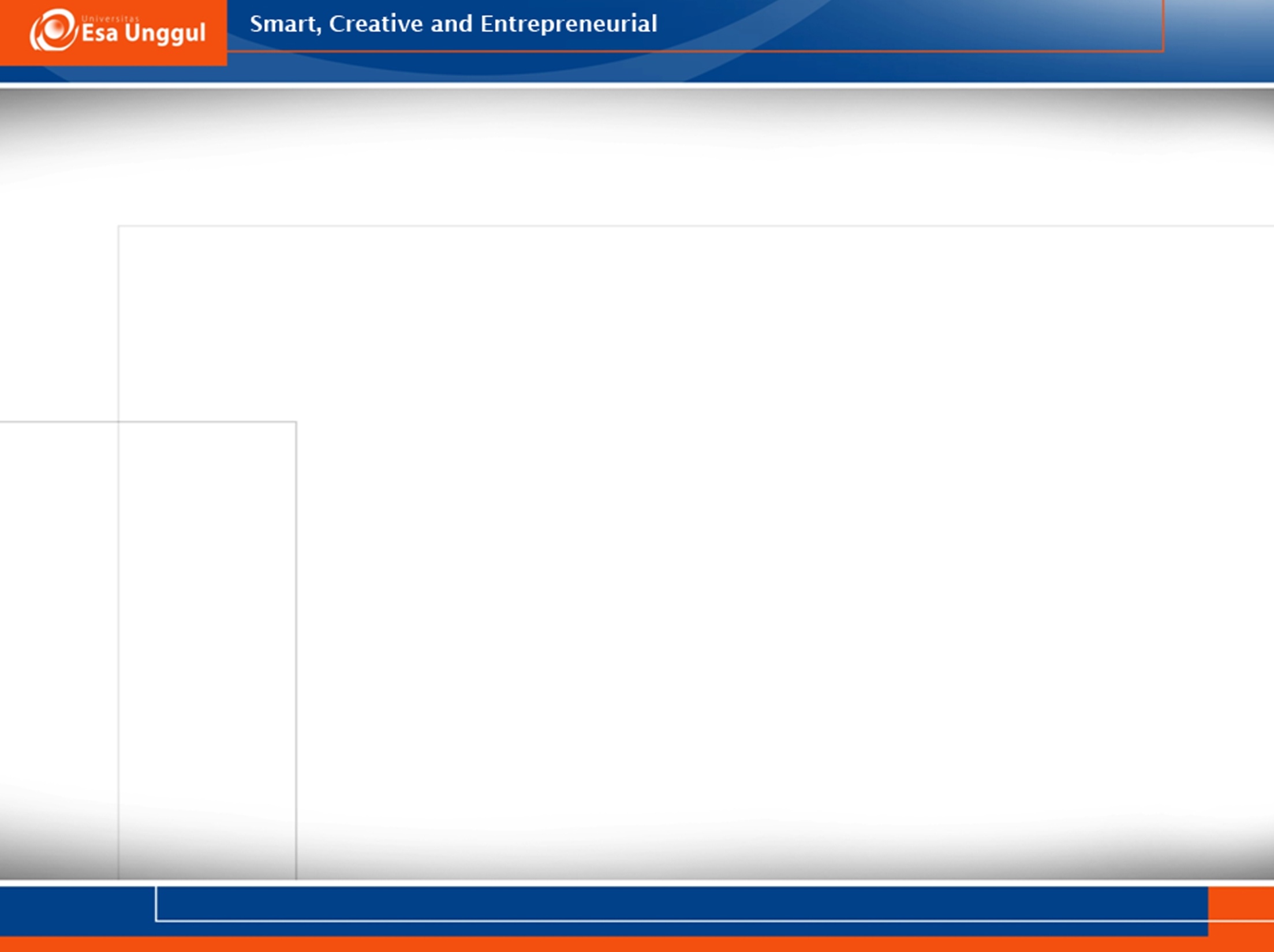 Which processes area inefficient?
How can  we align unit level objectives the best satisfy corporate level objective?
Can I sign my good name to the financial statements being submitted to the securities an Exchange coomission?
Do you have full confidence tat every relevant byte of data is vallid and accurate?
That every  contributor along the way is operating from one version of the truth?
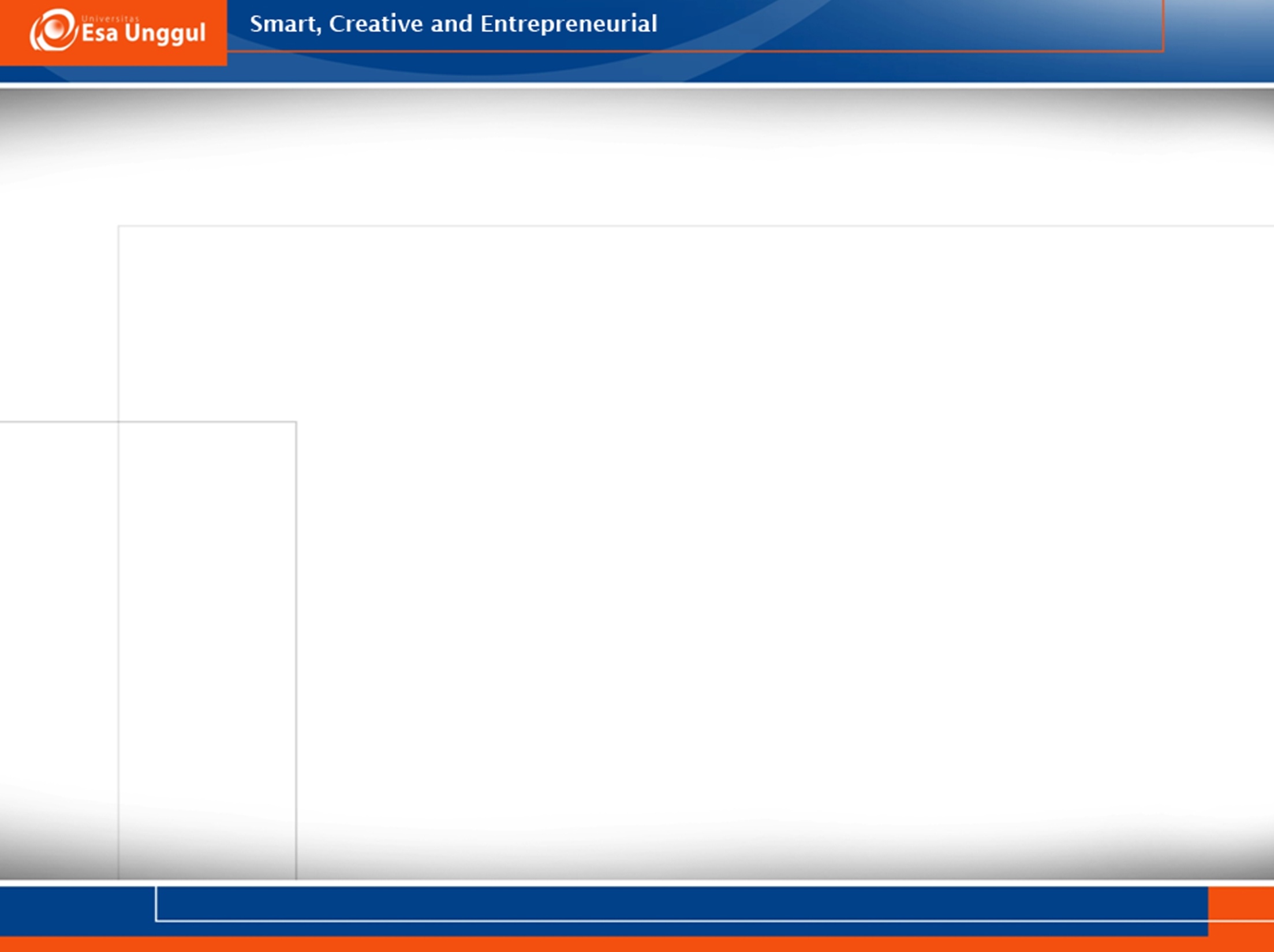 Business Reality – Reassess Your information Management Strategy
Business Relaity 1 : Business Cycles Are Shrinking
	Technology-based advantages such as these also deliver a dark side by compressing business cycles into a fraction of their previous span.

	Pushing decision making closer to operational units has streamlined processes

How can decision makers make sure their decisions align with corporate strategy? How does management measure that they are?
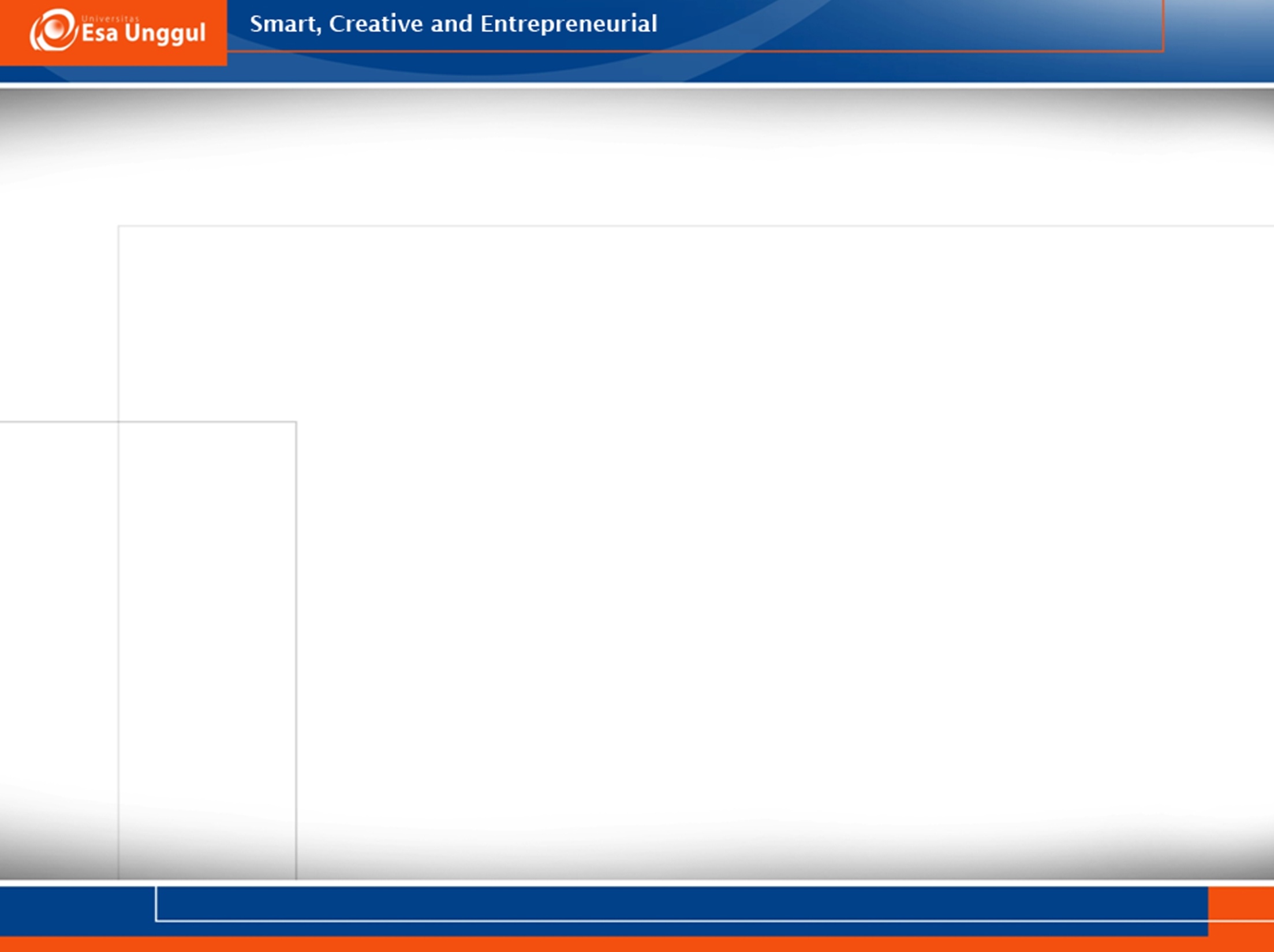 Business Reality 2: You Can Squeeze Only
So Much Juice Out of an Orange

Maybe the answer is not squeezing a few more drops out of the orange, but questioning whether more orange juice is really producing more profit. Maybe those efficiencies are being gained at the expense of innovation, market alignment, and enterprise-level goals.
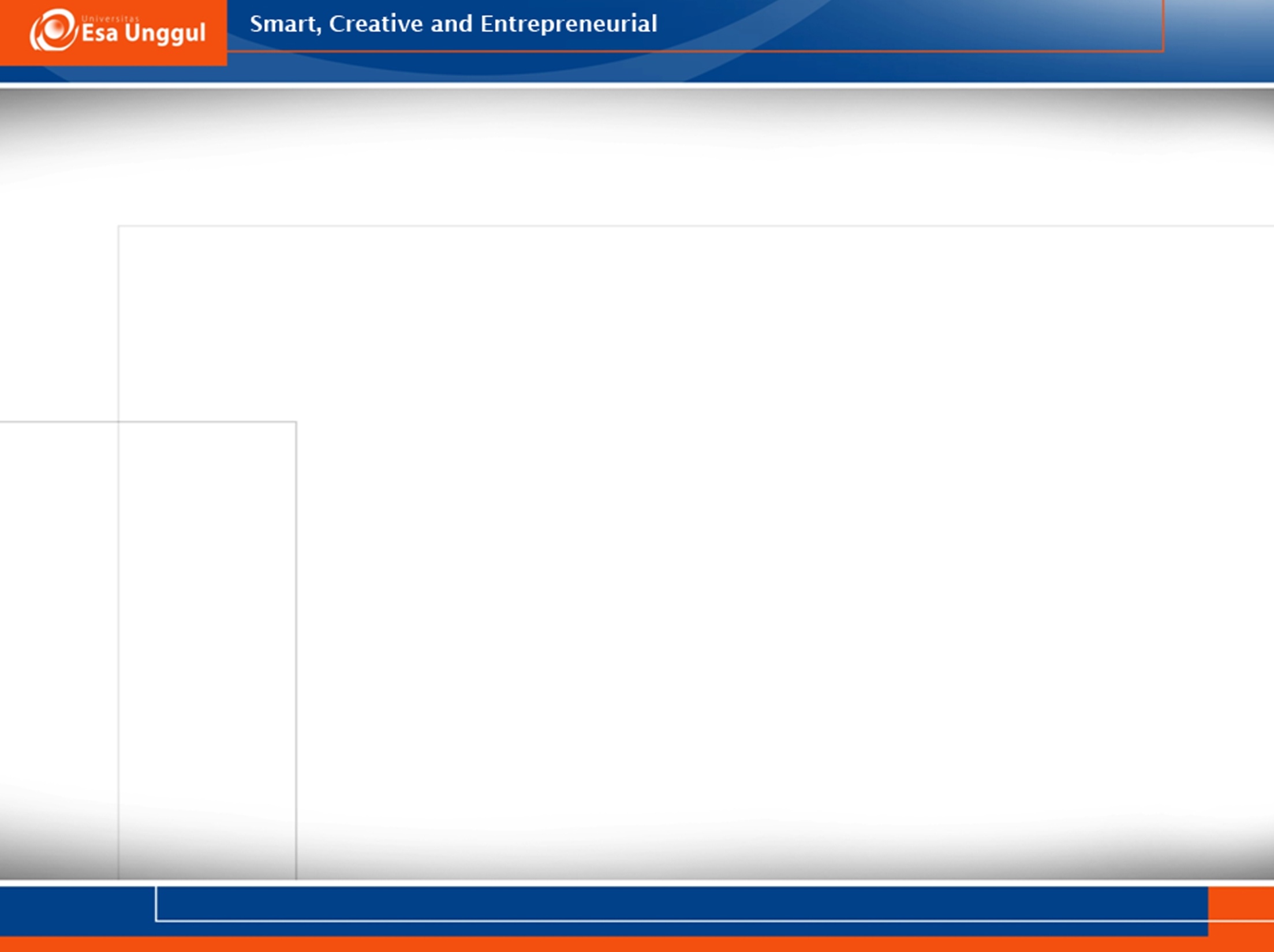 Business Reality 3: The Rules Have Changed;
There Is No More “Business as Usual”
Along with new promise came new problems:
The diversification wrought by mergers and acquisitions increased corporate reach and revenues, but also increased the difficulty of gaining agility and corporate-level perspective.
The productivity advancements that increased yields at tighter turnarounds also ratcheted up all baseline expectations from management and customers (whether those expectations would drive the company to success or not).
The information technology (IT) advancements that generated gigabytes of data about every phase of the process also drowned The systems that were supposed to capture and digest it.
The technologies that were supposed to be cure-alls failed to resolve root business issues, because the interdependencies of people, process, and culture had often been overlooked.
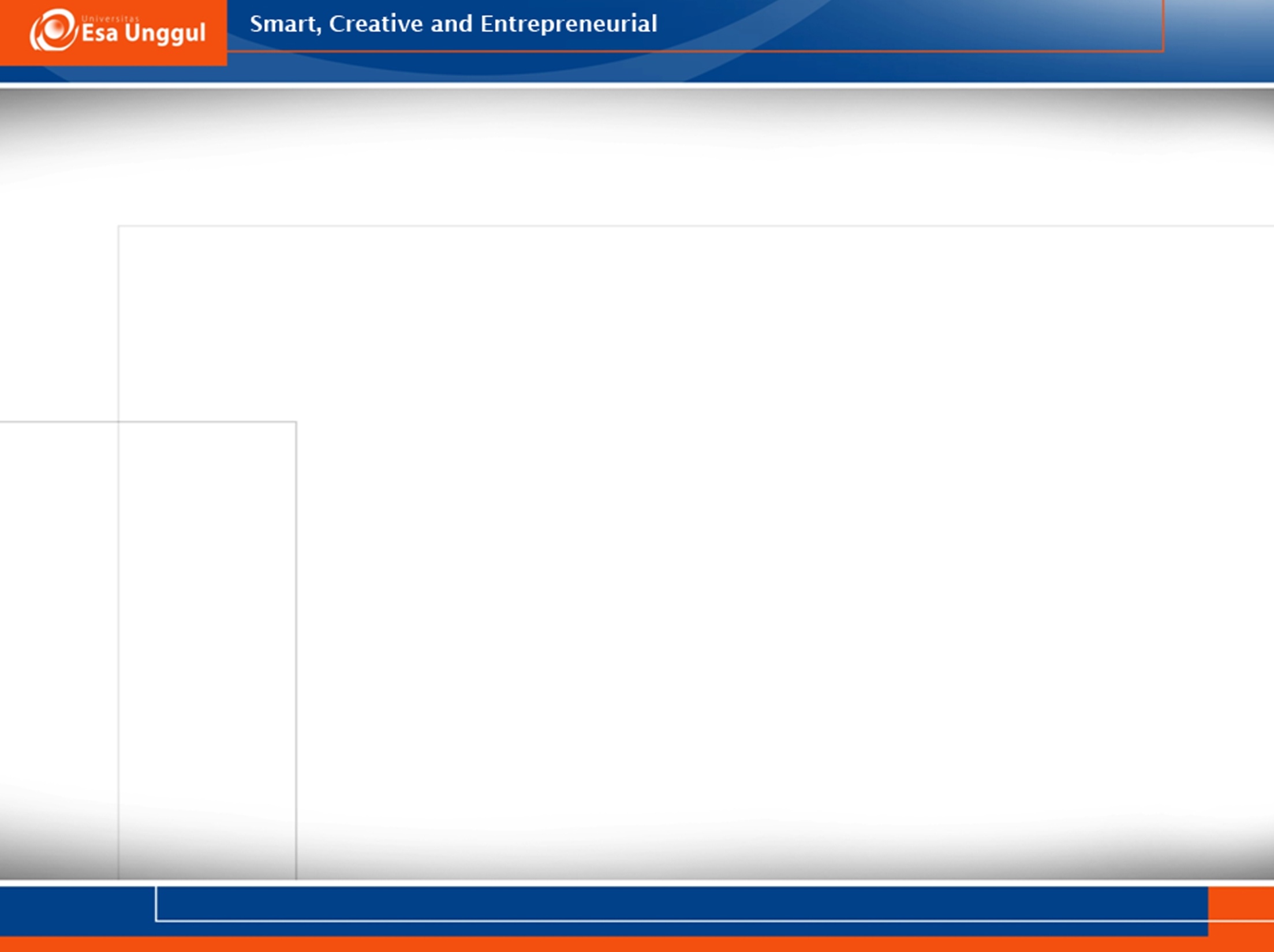 In the midst of a multiyearslump, every organization has felt the pressure to 
respond more quickly to 
constantly changing market demands with
(3) higher quality products, while 
(4) trimming workforce, waste, and costs.
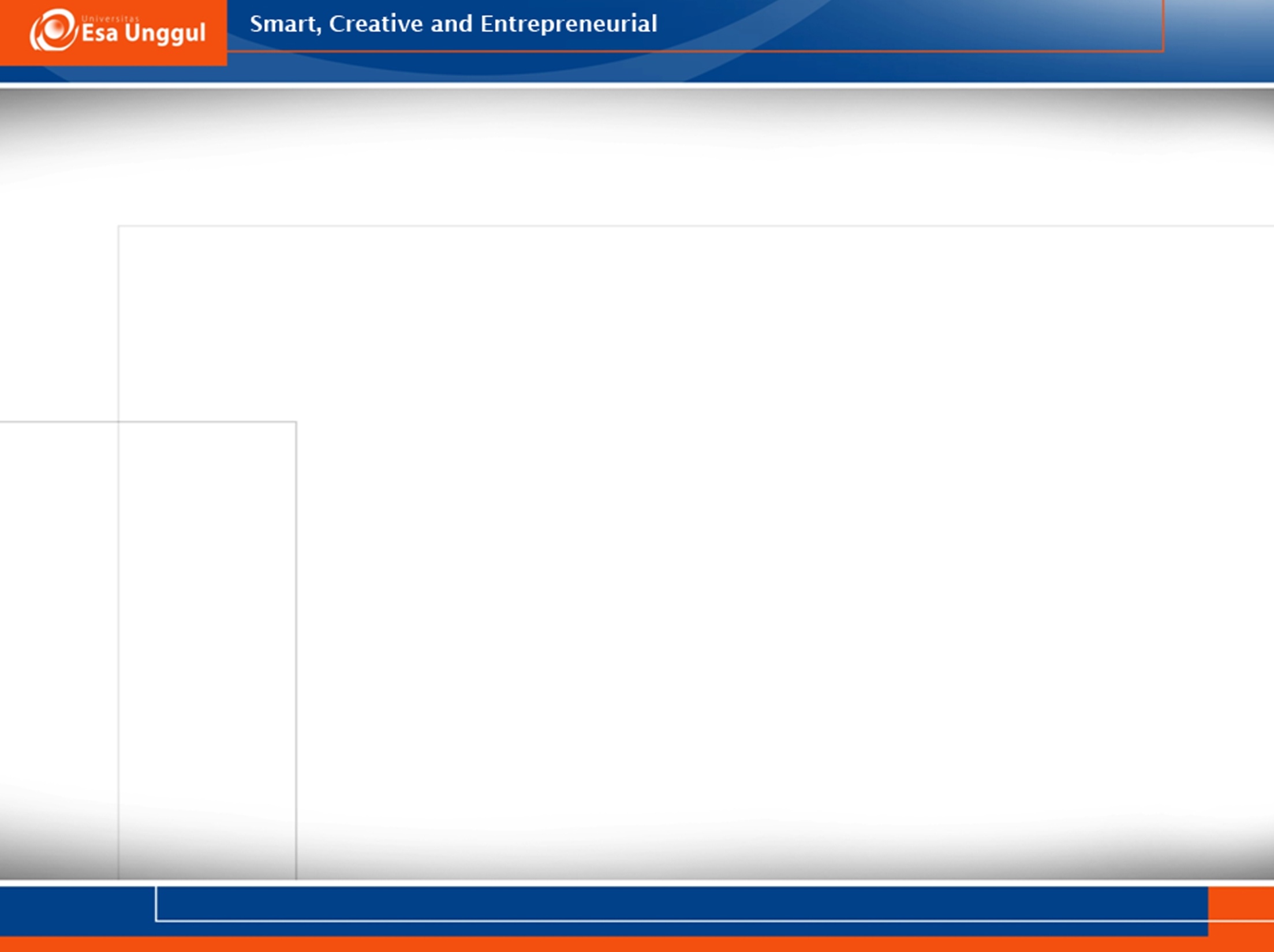 Business Reality 4: The Only Constant
Is Permanent Volatility

Volatile markets reward a company’s agility and willingness to evolve
How does a company recognize meaningful change and realign corporate strategy to match? 
How does it determine whether to differentiate itself in an existing market niche or define a new one? 
How does it choreograph massive corporate change while minimizing risk and maximizing returns for shareholders?
They need to drive and harness change rather than react to it. They need to focus on what will create value for the organization in the future rather than on tallying up historic results.
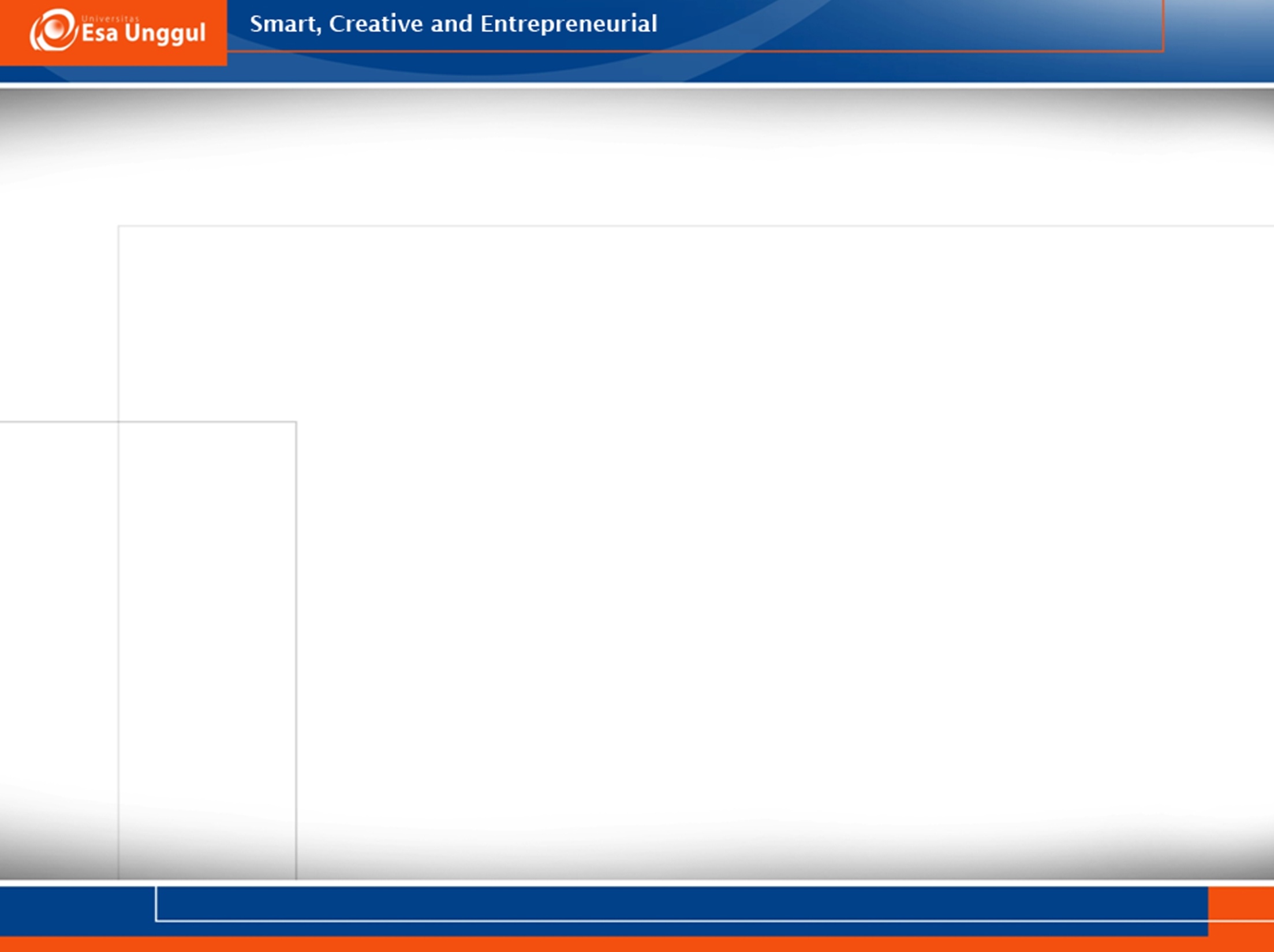 Business Reality 5: Globalization Helps and Hurts

On the plus side, this means:
Your potential market is as widespread as the reach of global communication networks.
Your suppliers and other outsource partners can be strategically chosen from the lowest-cost countries.
You can attract the best and brightest talent for collaborative teams, without requiring them to relocate
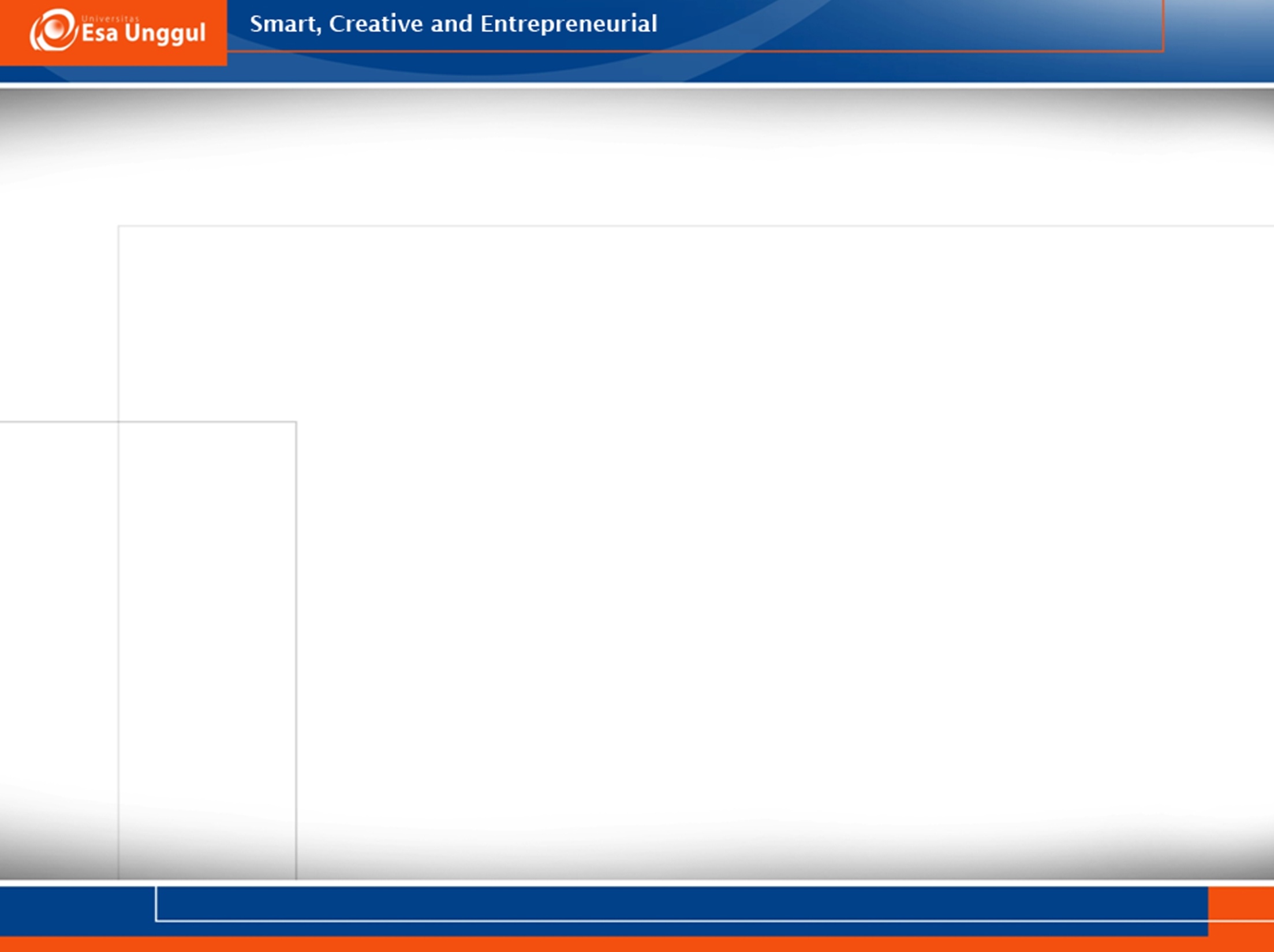 On the minus side, globalization means:
Your customers are increasingly crossing borders and expecting you to respond to their needs in every country in which they operate.
Process- and quality-control issues are now complicated by spanning continents, languages, international standards, and cultures.
New international outsourcing, partnering, and marketing options—while increasing choice and flexibility—also raise the complexity of doing business.
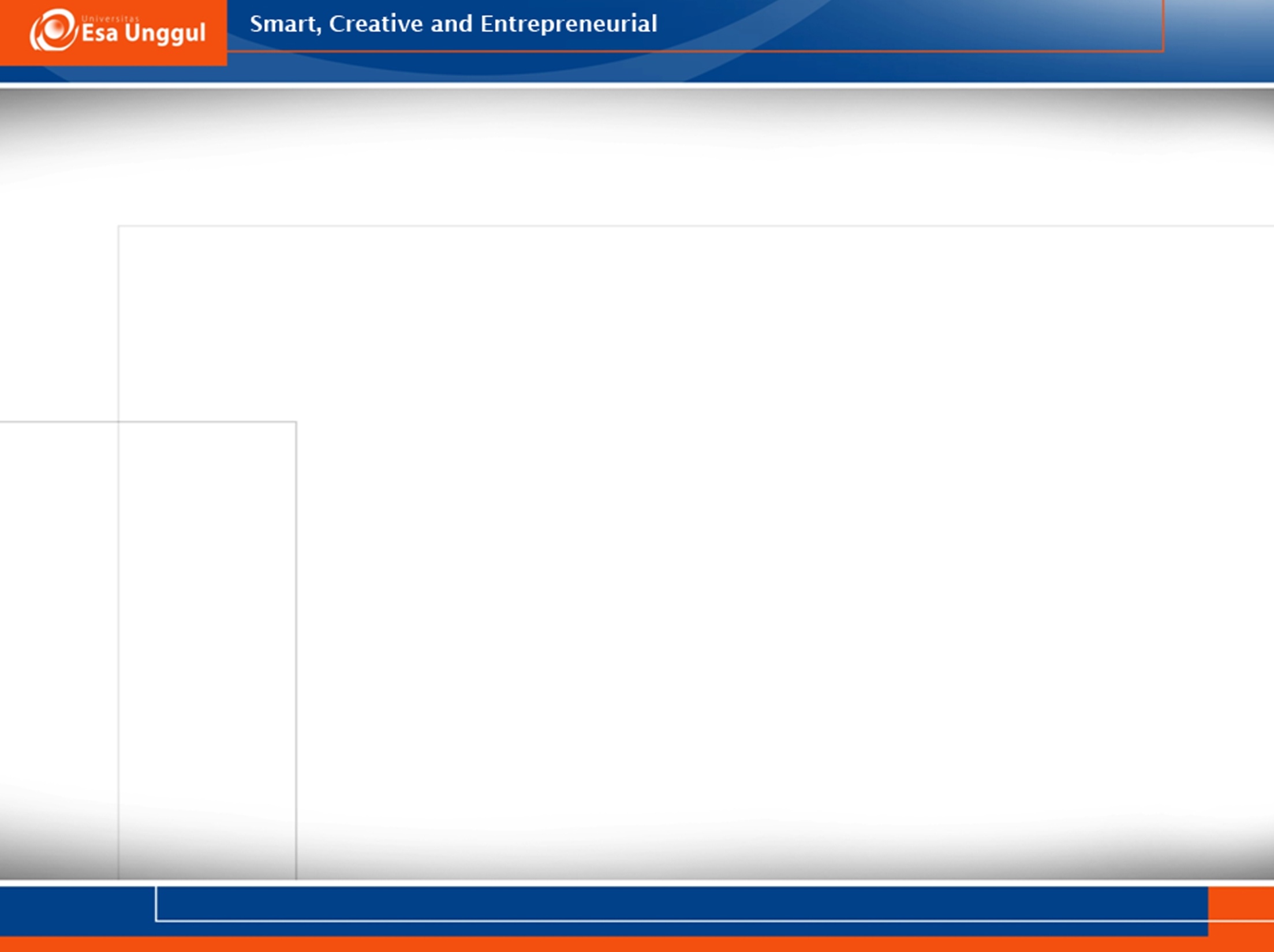 Business Reality 6: The Penalties of Not Knowing
Are Harsher Than Ever

the Sarbanes-Oxley Act enforces accepted principles of good
business—primarily, that organizations must fairly and accurately represent the company’s financial position to shareholders and the public